Příjemné prožití vánočních svátků, mnoho štěstí, zdraví a úspěchů v Novém roce.   Přeje p. uč. Lainerová Renata
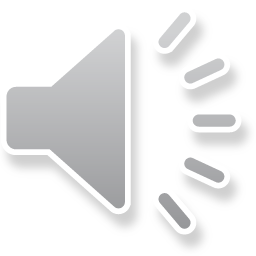 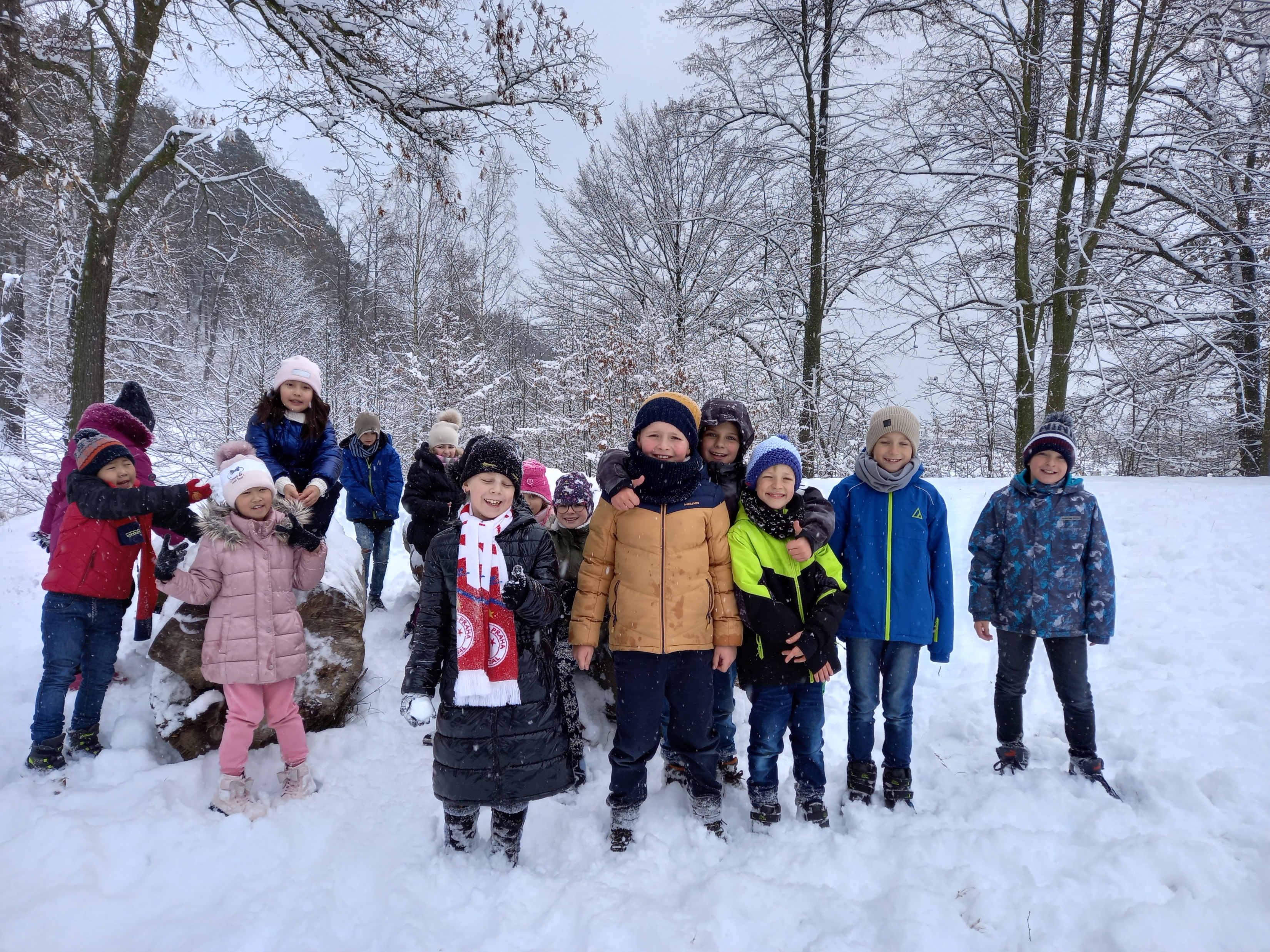 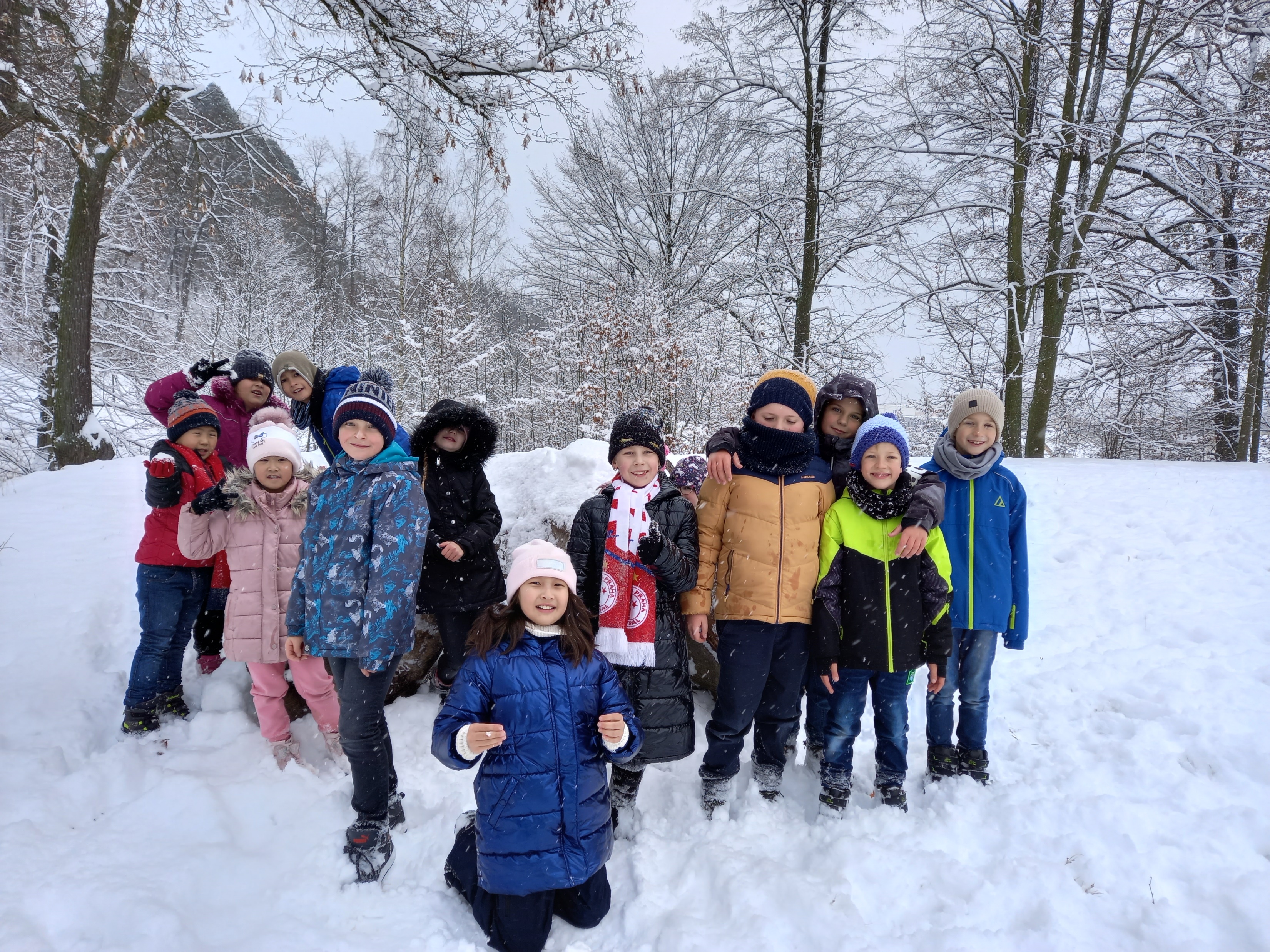 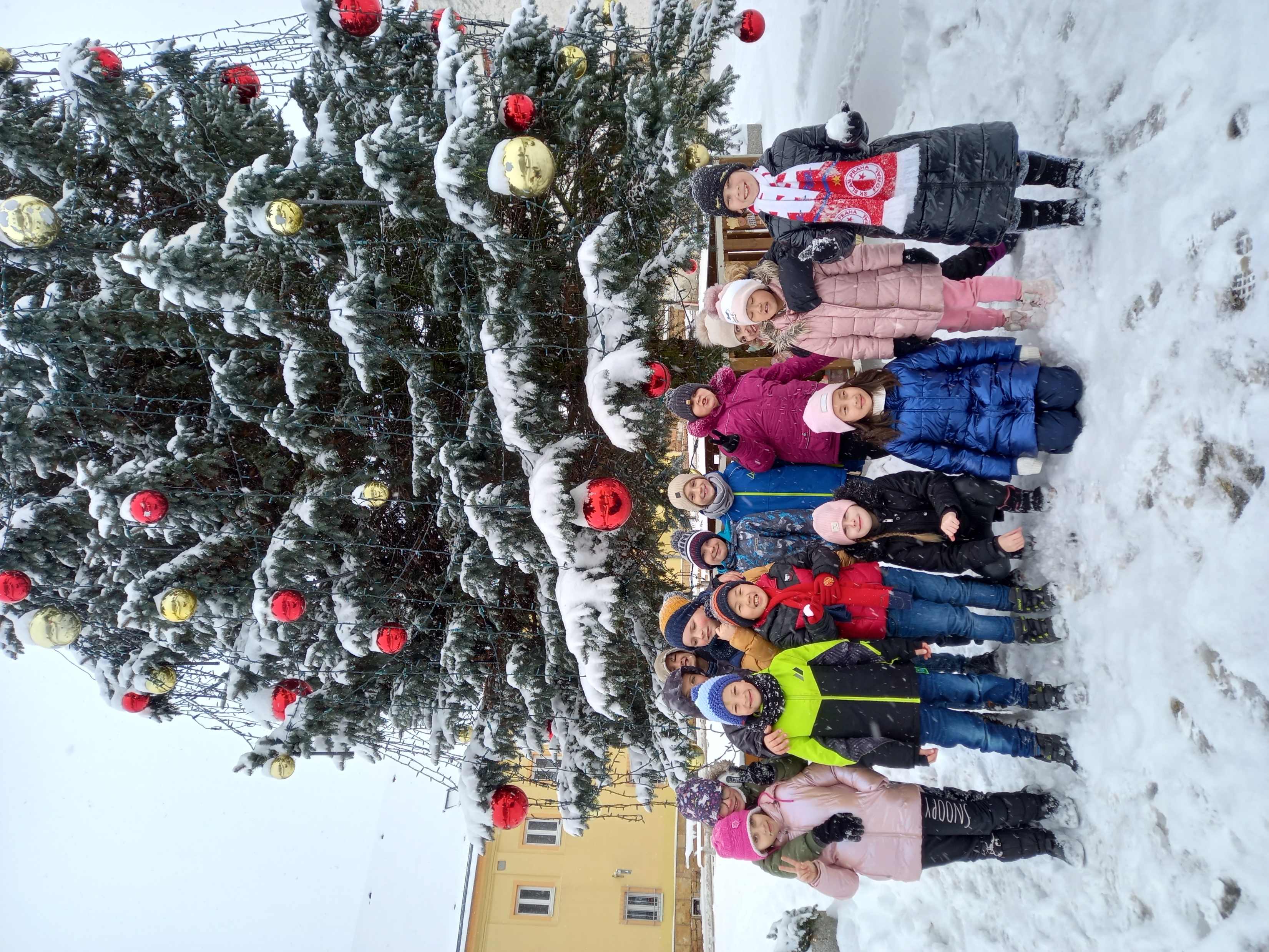